Modul 8:Lesemotivation und eigenständiges Lesen fördernBlock 2:Wie lässt sich die Lesemotivation und das Leser-Selbstkonzept von Lernenden fördern?
Modul 8: Lesemotivation und eigenständiges Lesen
[Speaker Notes: Block 1: Grundlagen und Modelle einer ganzheitlichen und systematischen Leseförderung in der Schule
Das didaktische Mehrebenenmodell der Lesekompetenz
Das Erwartungs-Wert-Modell der Lesemotivation
Grundlagen einer gender-sensiblen Leseförderung

Block 2: Wie lässt sich die Lesemotivation und das Leser-Selbstkonzept von Lernenden fördern?
Verfahren der Leseanimation 
Vielleseverfahren
Lesekulturelle Fähigkeiten und eigenständiges Lesen fördern.]
Themen dieses Modulblocks
1. Grundlagen
Das didaktische Modell der Lesekompetenz: Verfahren zur Förderung der subjektiven und sozialen Ebene des Lesens
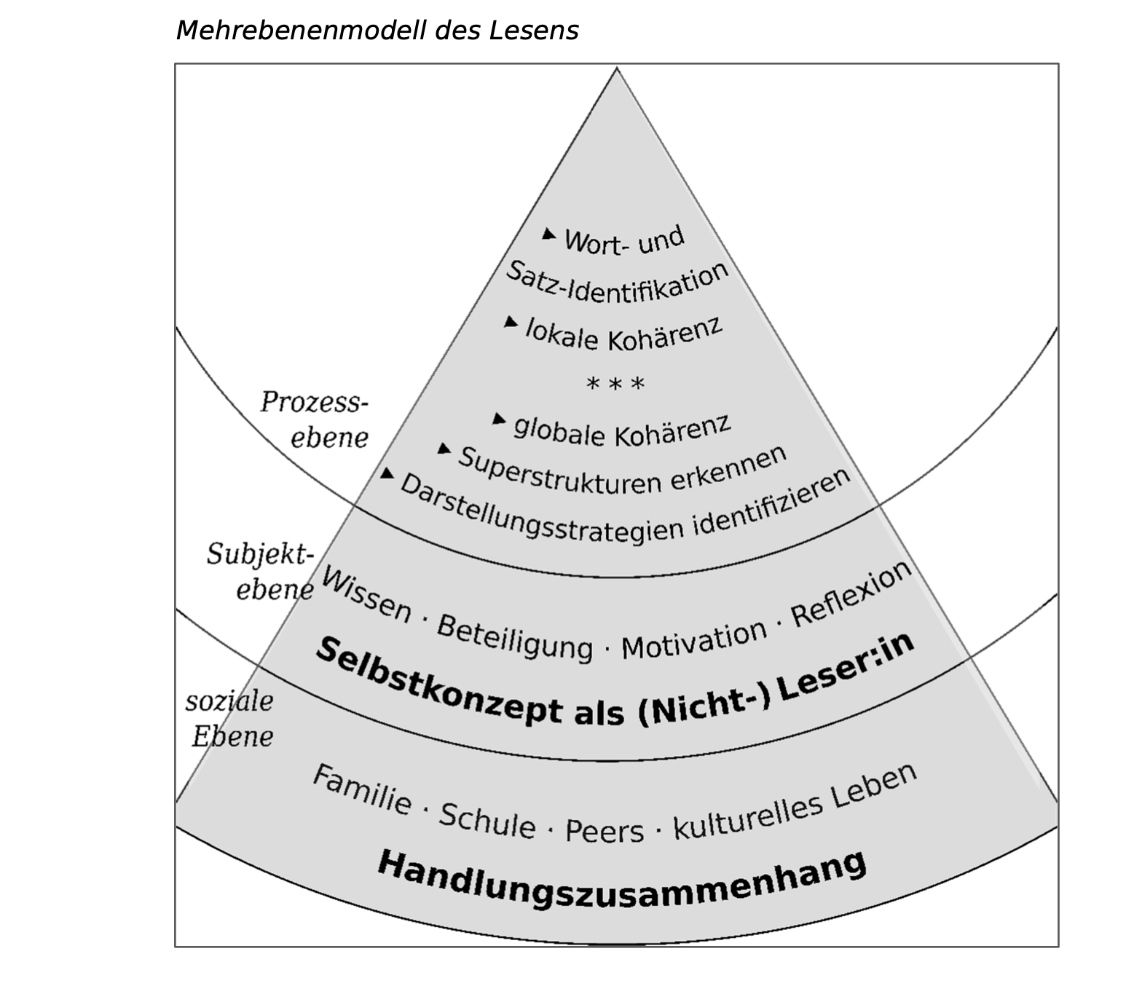 Quelle: Cornelia Rosebrock, Daniel Nix:
Grundlagen der Lesedidaktik und der systematischen schulischen Leseförderung. 
9. Aktualisierte Auflage 2020
Baltmannsweiler: Schneider Verlag Hohengehren , S. 15
Rosebrock & Nix (2008 / 2020): Zuordnung der Verfahren zum Modell („Systematik“ einer schul. Leseförderung)
6
Lesestrategien
Vielleseverfahren
Soziale Ebene
Prozessebene
Subjektebene
Sachtextlektüre 
unterstützen
Leseanimation
Lautleseverfahren
Literarisches Lesen 
unterstützen
[Speaker Notes: In ihrem Buch „Grundlagen der Lesedidaktik und der systematischen schulischen Leseförderung“ systematisieren Rosebrock & Nix unter didaktischen Aspekten, an welchen Dimensionen von Lesekompetenz einzelne Maßnahmen der Leseförderung ansetzen sollten. Insgesamt beschreiben sie sechs Verfahren der Leseförderung im weiterführenden Leseunterricht , die geeignet sind, jeweils eine oder mehrere Dimensionen der in dem Modell ausdifferenzierten kognitiven, subjektiven und sozialen Aspekte der Lesekompetenz gezielt zu fördern. Für ein systematisches Lesecurriculum ist zu beachten, dass diese Verfahren einander ergänzend eingesetzt werden müssen, um alle Aspekte der Lesekompetenz angemessen zu fördern. In diesem Modul werden wir uns nur mit zwei der sechs Verfahren näher beschäftigen, mit Leseanimation und Vielleseverfahren (vgl. Block 2).]
Komponenten der Subjektebene des Lesens
Die Subjektebene des Lesens umfasst die Komponenten:
 Wissen
 innere Beteiligung
 Motivation
 Reflexion 
und wird gebündelt im 
 Selbstkonzept als (Nicht-)Leser/Leserin.
Komponenten einer erstrebenswerten Lesemotivation (nach Möller & Schiefele 2004)
Intrinsische vs. extrinsische Lesemotivation
Tätigkeitsbezogene vs. gegenstandsbezogene Lesemotivation
Habituelle vs. aktuelle Lesemotivation.

FAZIT: Angestrebt wird – als Optimalfall – der Aufbau einer intrinsischen, tätigkeitsbezogenen und habituellen Lesemotivation.
Komponenten des Erwartungs-Wert-Modells der Lesemotivation führen zu positivem Selbstkonzept
Quelle: Garbe 2020, Kap. 3.1, S. 60 - 65
Was ist ein (positives / negatives) Selbstkonzept als Leser bzw. Leserin?
„Das Lesen fordert (…) das umfassende Engagement des lesenden Subjekts. 
Es ist nicht nur kognitiv (…) aktiv, 
sondern es ist als Ganzes, 
also auch mit seinen affektiven Komponenten, 
mit seinem Weltwissen 
und mit seiner Fähigkeit, die Erfahrungen anderer auf sich zu reflektieren,
verstrickt in die Konstruktion der Lektüre.“ 

(Rosebrock & Nix 2020, S. 21)
Die soziale Ebene des Lesens:„Anschlusskommunikation“ und Lesesozialisation
„Die soziale Ebene umfasst verschiedene Sozialisationsinstanzen (Familie, Schule, peer group) sowie im weitesten Sinne das kulturelle Leben und beschreibt die Dimension der Anschlusskommunikation*. Dies meint, dass der gesamte Erwerbs-prozess von Lesekompetenz in Kind­heit und Jugend besonders intensiv auf stützende soziale Kontexte angewiesen ist.“ (Garbe 2020, S. 22f.)
* Anm.: Der Begriff „Anschlusskommunikation“ wird im aktualisierten Modell von Rosebrock & Nix (2020) durch den Begriff „Handlungszusammenhang“ ersetzt.
Verfahren zur Förderung der subjektiven und sozialen Dimensionen von Lesekompetenz
Der Aufbau von Lesemotivation, stabilen Lesegewohnheiten und eines positiven Lese-Selbstkonzeptes sowie von Fähigkeiten zur Anschlusskommunikation  wird unterstützt durch 
  Verfahren der Lese-Animation
und 
  Viellese-Verfahren.
Arbeitsauftrag für Stationenarbeit in Kleingruppen(pro Tisch 20 Min.)
Bitte füllen Sie zunächst für jeden AB auf den drei Tischen die Liste auf AB1 aus und diskutieren Sie anschließend in Ihrer Gruppe die folgenden Fragen:
Welche Methoden sind für mich neu bzw. bekannt oder bereits erprobt?
Welche Methoden erscheinen mir geeignet und interessant für eine Erprobung im eigenen Unterricht bzw. der eigenen Schule?
Welche Hindernisse könnten bei der Implementierung auftauchen? Wie lassen sie sich ggf. überwinden?

Bringen Sie nach Abschluss der Stationenarbeit Ihre Erkenntnisse und Fragen in die Gesamtgruppe ein. (Auswertung: 20 Min.)
2. Leseanimation
Die drei Säulen der Leseförderung – Verortung der Leseanimation
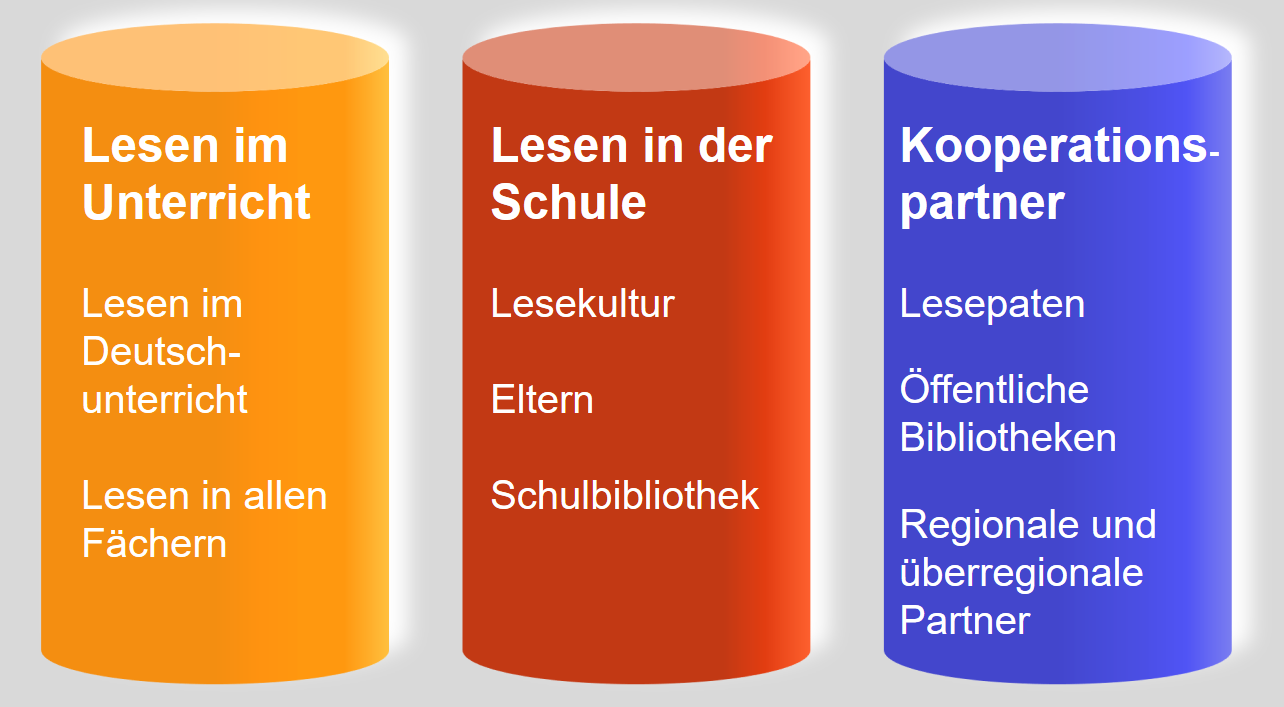 LISUM
[Speaker Notes: Über Leseförderung als ein System kultureller Leseanimation schrieb Prof. Bettina Hurrelmann in ihrem ersten einschlägigen Aufsatz zur Leseförderung (in Praxis Deutsch) bereits 1994: „Leseförderung (…) bezieht sich grundsätzlich auf Angebote an alle Heranwachsende. Ihre Handlungsfelder sind über den Deutschunterricht hinaus auch die anderen Fächer, nicht zuletzt die Schulöffentlichkeit, und in Verbindung damit auch die Zusammenarbeit mit Institutionen des literarischen Lebens wie Buchhandlungen und Bibliotheken, Literaturbüros, Theater, Autoren, andere Leseförderungsinitiativen etc.“ 
(B. Hurrelmann 1994, S. 24)]
Was ist „Leseanimation“?
Leseförderung wurde im deutschsprachigen Raum lange Zeit nahezu mit Leseanimation gleichgesetzt. 
Verfahren der Leseanimation „zielen auf eine Steigerung der Lesemotivation und der Leselust der Schülerinnen und Schüler, indem sie interessante Titel, meist aus der aktuellen Kinder- und Jugendliteratur, aufbereiten und Events zum Lesen inszenieren. Es geht um die Verlockung zum Lesen.“ 
(Rosebrock & Nix 2020, S. 110)
Verfahren der Leseanimation zielen auf Subjekt- und soziale Ebene
Verfahren der Leseanimation streben nach
 Steigerung der Lesemotivation
 Stabilisierung eines positiven Leser-Selbstkonzeptes (Subjektebene)
 Intensivierung von Anschluss-kommunikation über Lektüre (soziale Ebene).
Verfahren der Leseanimation: „Verführung“ zum Lesen
Beispiele:
Bücherkisten im Klassenraum / Klassenbibliotheken / Klassenzimmer lesefreundlich einrichten (Leseecken etc.)
Buchvorstellungen von aktuellen Büchern / von Lieblingsbüchern der Schülerinnen und Schüler
Regelmäßig Vorlesen / Hörbücher einbeziehen
Autorenlesungen, Lesewochen, Lesenächte / Literarische Talk Shows
Einrichtung von Leseclubs / Lesecafés / Literaturzirkeln
Lesekultur als Schulprofil, Zusammenarbeit mit Eltern, Bibliotheken, Buchhandlungen, Verlagen, Literaturhäusern …
Projektwochen, Aufführungen, Ausstellungen zu literarischen Themen …
[Weitere Anregungen: Rosebrock & Nix 2020, S. 125 ff.]
Für welche SuS sind Verfahren der Leseanimation  geeignet?
SuS, die gut lesen können (auf der Prozessebene), es aber nicht wollen:  Um die intrinsische Lesemo-tivation zu fördern und zur Entwicklung eines posi-tiven  Leser‐Selbstkonzepts beizutragen.
SuS, die gerne lesen und auch motiviert dazu sind:  Um das positive Leser‐Selbstkonzept  zu stärken,  um die Fähigkeit zur Anschlusskommuni-kation zu verbessern.
Quelle: Krug & Nix 2017, S. 125
Für welche SuS sind Verfahren der Leseanimation NICHT geeignet?
[Speaker Notes: Probleme dieses Verfahrens bei den o.a. Schülerinnen und Schülern:
 Die vorgeführte Lesebegeisterung können sie nicht teilen
 Sie fühlen sich dieser Lese-Lebenswelt nicht zugehörig
 Ihre Lesemotivation kann noch weiter absinken.
(vgl. Krug & Nix 2017, S. 126)]
LÖSUNG: Leseanimation integrieren in Schulprogramme
Leseanimation sollte nicht in isolierten Aktionen und Events stattfinden, sondern mit anderen Maßnahmen der Leseförderung in Programme einer „lesenden Schule“ integriert werden.
 Leseanimation kann dann in Schulen eine umfassende Wertschätzung des Lesens dokumentieren und eine anregende Alltagskultur des Lesens in der gesamten Schule bieten.
Quelle: Rosebrock & Nix 2020, S. 121
Berücksichtigung vielfältiger und gendersensibler Lesestoffe
Viele Kinder und Jugendliche sind Leseanfänger und mögen darum einfache („triviale“) Stoffe, oft in serieller Machart, die Erwachsenen zu wenig anspruchsvoll erscheinen.
 Wichtig ist auch die Berücksichtigung von Gender-Präferenzen, da Mädchen und Jungen oft unterschiedliche Interessen in Lektüre und Mediennutzung haben (vgl. Modul 8.1). 
 Hinsichtlich der Auswahl der Lesestoffe gilt: „Erlaubt ist was (den Kindern, nicht den Lehrkräften) gefällt!“ Zentral für den Erfolg von Leseanimation und Vielleseverfahren ist darum ein breites Angebot unterschiedlicher Lesestoffe.
Attraktive Lesestoffe (nicht nur) für Jungen: Die Webseite www.boysandbooks.de
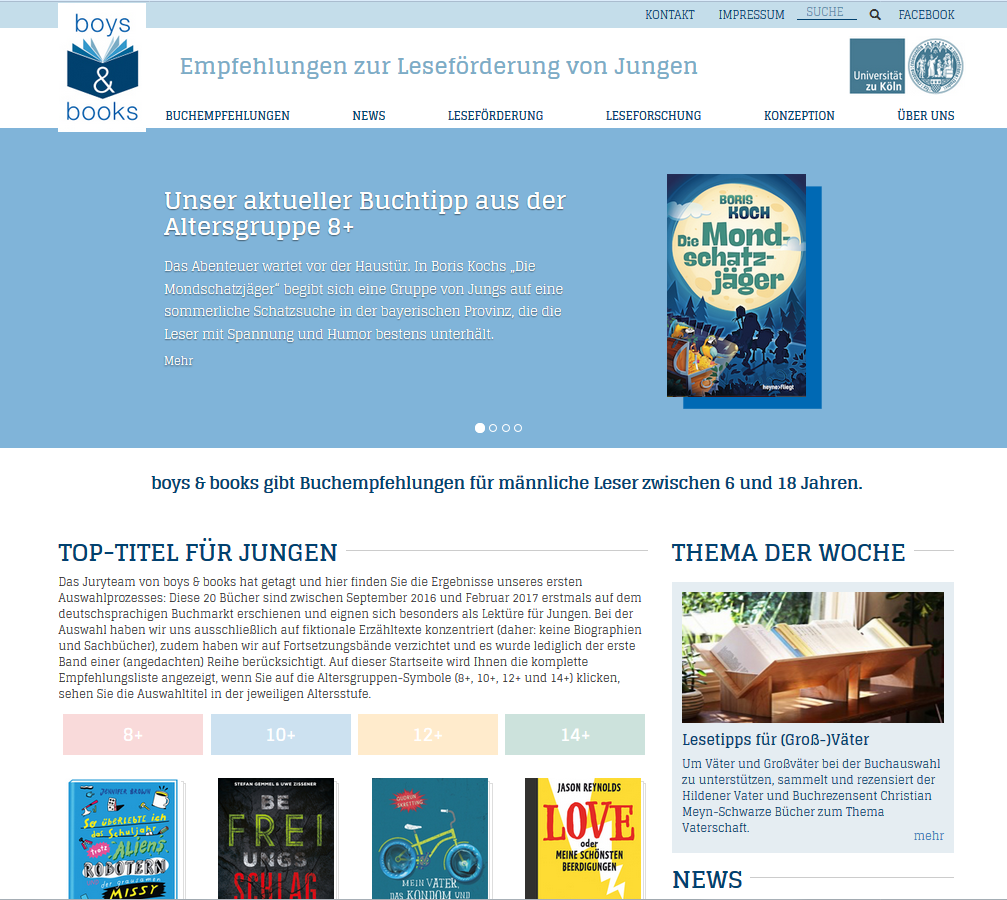 Zeit für Fragen und Kommentare
3. Vielleseverfahren
Vielleseverfahren: Der ‚Klassiker‘ aus den USA – „Freie stille Lesezeiten“ (Sustained Silent Reading, SSR)
Prämisse: Lesen lernt man nur durch Lesen.

Ziele: 							
Steigerung der Lesequantität (Menge an gelesenen Büchern)
Steigerung der Lesekompetenz durch ‚extensives‘ Lesen
‚freie‘  und genussvolle Lektüre selbstgewählter Lesestoffe während des Unterrichts
Kennenlernen eines breiten Angebots an kinder- und jugend-literarischen Texten
Aufbau eines habituellen (gewohnheitsmäßigen) Leseverhaltens
Heranführung an die Teilhabe an Lesekultur.
Vielleseverfahren: Der ‚Klassiker‘ aus den USA – „Freie stille Lesezeiten“ (Sustained Silent Reading, SSR)
Durchführung stiller Lesezeiten im Unterricht
		
Die Lehrkraft ist Lesevorbild (liest ebenso in e. Buch wie SuS)
Freie Auswahl der Lesestoffe: SuS wählen sich die Lektüre aus einem breiten Angebot selbst aus
Regelmäßige Lesezeiten im Unterricht: SuS sowie Lehrkraft lesen während des Unterrichts für die Dauer eines festgelegten Zeitabschnitts in ihren Büchern (z.B. 3 mal pro Woche für 20 Min.)
Keine Behandlung des Gelesenen im Unterricht: Inhalte der gelesenen Stoffe werden nicht Gegenstand des Unterrichts (Imitation von Freizeitlektüre).
PROBLEM: Mögliches ‚Fake-Reading‘ (Lesen nur zum Schein) von schwachen Leserinnen und Lesern fällt nicht auf!
Vielleseverfahren – Beispiele aus dem deutschen Sprachraum: Die Lese- und Lernolympiade
Lese-Olympiade nach Richard Bamberger (R. Lange 2012)

für Klassenstufen 5/6 und 7-10
Steigerung des Lesens kinderlit. Texte außerhalb d. Unterrichts
Dokumentation der Lesemenge in einem Lesepass
Wettbewerbsformat: Kinder treten gegeneinander an
Sieger erhalten Urkunden und Buchprämien.
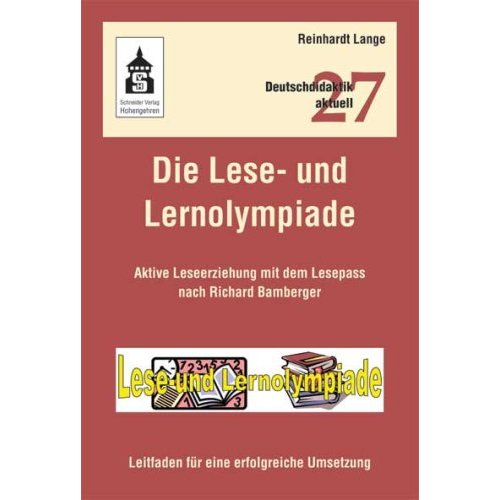 Modifikation der Lese-Olympiade: „Das große Kilometerlesen“ (Leseförderung an Hauptschulen)
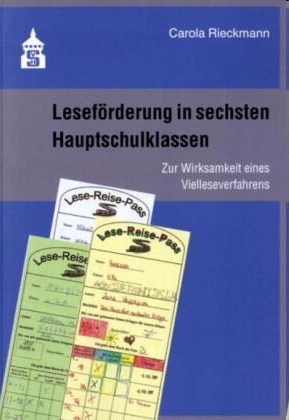 Adressiert lese-ungeübte und lese-ferne SuS (an Hauptschulen u.ä.)
Feste Lesezeiten (3x20 Min. wöchentlich) im Deutschunterricht
Freie Buchauswahl, Dok. der gelesenen Seiten im Lese-Reise-Pass
Wettbewerb: Klassen treten gegeneinander an, nicht einzelne SuS
Inhalt des Gelesenen wird nicht zum Unterrichtsgegenstand.
Für welche SuS sind Vielleseverfahren (nicht) geeignet?
„Primär stehen diejenigen Schüler:innen im Fokus der Methode, für die im Verlauf ihrer Lesesozialisation das Lesen nicht zur Gewohnheit wurde, die die Lektüre ganzer Bücher als Anstrengung empfinden und die das (belletristische) Lesen als kulturelle Praxis anderer Gesellschaftsschichten bzw. Lebensstile ansehen. Das sind eher buch- und bildungsferne Schüler:innen, die den vielfältigen Herausforderungen der Lesekultur (…) weitgehend abwehrend gegenüberstehen.“
(Rosebrock & Nix 2020, S. 58)
Für welche SuS sind Vielleseverfahren (nicht) geeignet?
Achtung: 
Diese Schülerinnen und Schüler sind häufig durch die Anforderungen von Vielleseverfahren und Verfahren der Leseanimation überfordert, da diese die Bewältigung der kognitiven Anforderungen des Leseaktes ebenso voraussetzen wie lesekulturelle Fähigkeiten, die das eigenständige Lesen erfordert: Buchauswahl, Selbstregulation des Leseprozesses, Anschluss-kommunikation usw.
Sind Vielleseverfahren wirksam?
Die Wirksamkeit von Vielleseverfahren ist umstritten: in vielen Studien konnte keine Steigerung der Lesekompetenz festgestellt werden. (Genauere Befunde bei Rosebrock & Nix 2020, S. 64 ff.)
Rieckmann (2010) konnte zeigen, dass insbesondere schwächere und wenig habitualisierte Lesende von diesen Verfahren schnell überfordert sind: Sie brauchen besondere Unterstützung!
„Scaffolded Silent Reading“ – unterstützte stille Lesezeiten
In den USA wurde als Reaktion auf die fehlenden empirischen Wirksamkeits-nachweise des „Sustained Silent Reading“ das Scaffolded Silent Reading (D. Reutzel et al. 2010) entwickelt, das in Deutschland als „unterstütztes stilles Lesen“ adaptiert wurde (Rieckmann, Jörgens & Rosebrock 2013, Rieckmann 2015).
Eigenständiges Lesen und unterstützte stille Lesezeiten
Rieckmann, Carola (2015; 3. Aufl. 2020): 
Grundlagen der Lesedidaktik – Band 2: „Eigenständiges Lesen“ 
Baltmannsweiler: Schneider Hohengehren
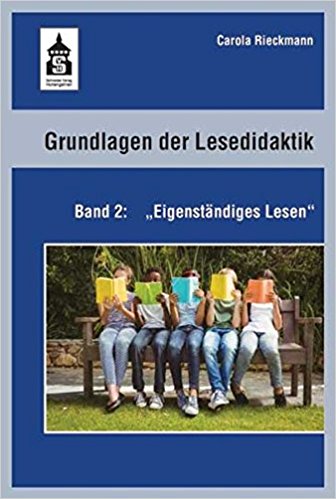 Zeit für Fragen und Kommentare
4. Eigenständiges Lesen fördern
Was ist „eigenständiges Lesen“?
Eigenständig zu lesen bedeutet:
Lesemedien so auswählen können, dass sie den eigenen Lesekompetenzen und Leseinteressen entsprechen
 Ausdauer und Engagement für eine längere Lektüre selbst aufbringen („langer Leseatem“)
 den Leseakt metakognitiv steuern und sich bei Problemen zu helfen wissen
 den Lesesprozess selbstreguliert evaluieren und kommunikativ in die eigene Lebenswelt integrieren (mittels „Anschluss-kommunikation“).
Quelle: Jörgens & Rosebrock 2012, S. 213
Warum sollte „eigenständiges Lesen“ gefördert werden?
Jede nachhaltige Leseförderung muss auf eigenständiges Lesen zielen, das heißt darauf, dass die Lernenden zu autonomen (unabhängigen) und sowohl kompetenten als auch intrinsisch motivierten Leserinnen und Lesern werden – für private und berufliche Zwecke.
Herausforderungen eigenständigen Lesens
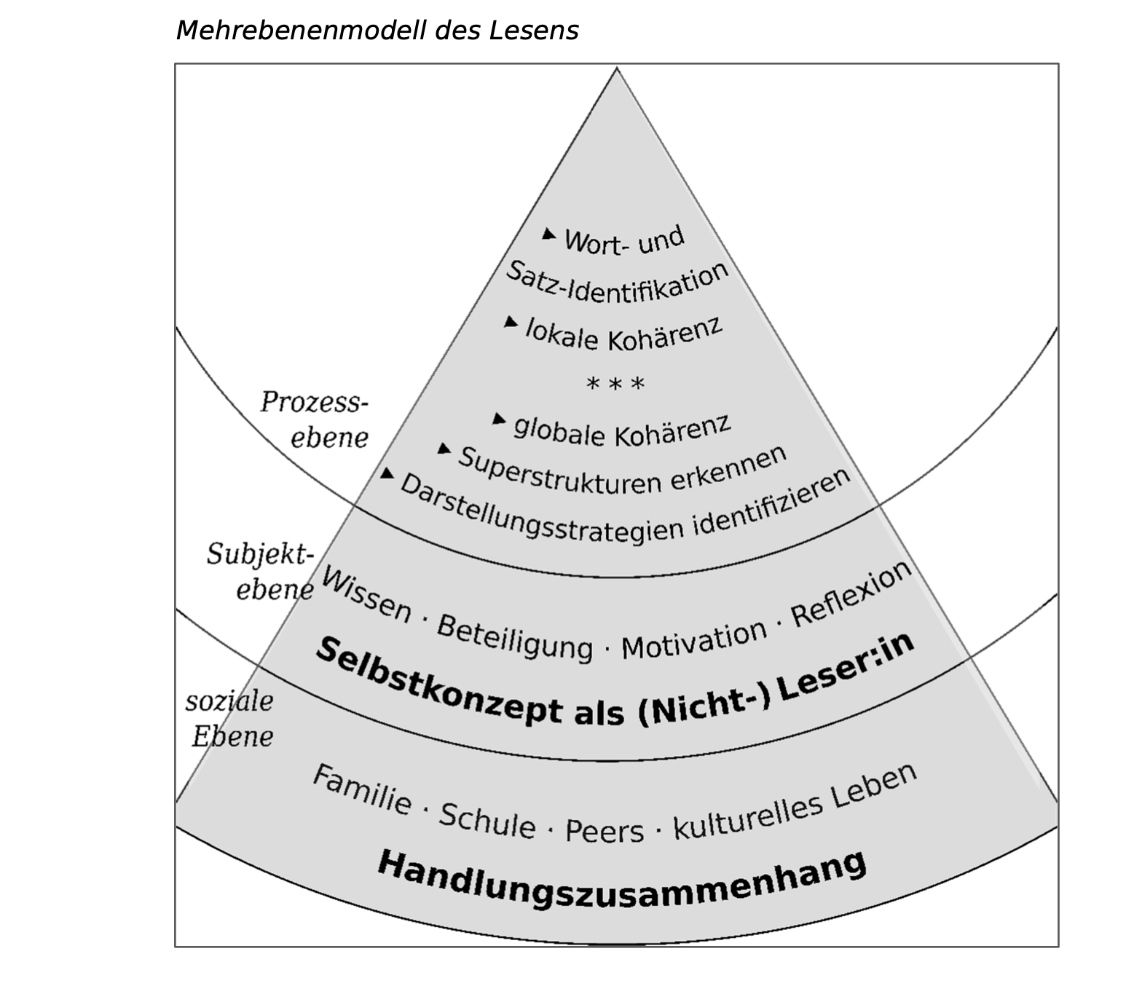 Herausforderungen auf der 

 Prozessebene
 Subjektebene 
 sozialen Ebene 

besonders für leseschwache und leseferne Kinder und Jugendliche!
Herausforderungen eigenständigen Lesens auf den drei Ebenen
„Lesekulturelle Fähigkeiten“, über die leseferne Kinder und Jugendliche kaum verfügen:
Quelle: C. Rieckmann 2015, S. 83
Förderung eigenständigen Lesens durch „unterstützte stille Lesezeiten“
Leseengagement unterstützen durch regelmäßige Einzelberatungen („Lehrer-Schüler-Konferenzen“)
Quelle: C. Rieckmann 2015, S. 17 ff.
„Text-Leser-Passung“ unterstützen durch anregende Leseumgebung und Lesestoffe
Quelle: C. Rieckmann 2015, S. 10 ff.
Textsortenkenntnis fördern: Das Genre-Rad
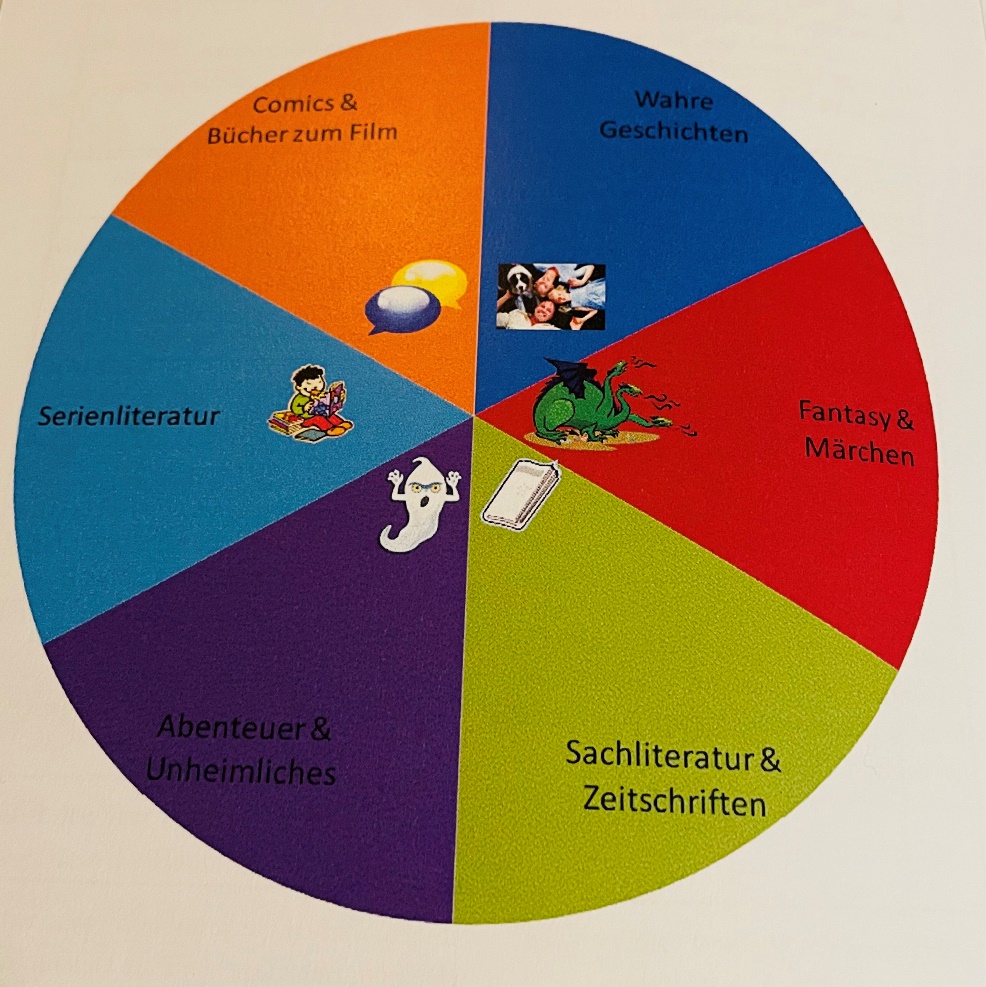 Das Genre-Rad soll die Kenntnis verschiedener Genres (Textsorten) und Erzählmuster bei ungeübten Lesern fördern.
Regel: „Du darfst erst ein zweites Buch aus einem Genre wählen, wenn du aus allen anderen Genres auch schon ein Buch gelesen hast.“ (Rieckmann 2015, S. 12)
Das Genre-Rad: Die verschiedenen Textsorten (Beispiel aus Rieckmann 2015, S. 12)
Buchauswahlstrategien vermitteln (Beispiel)
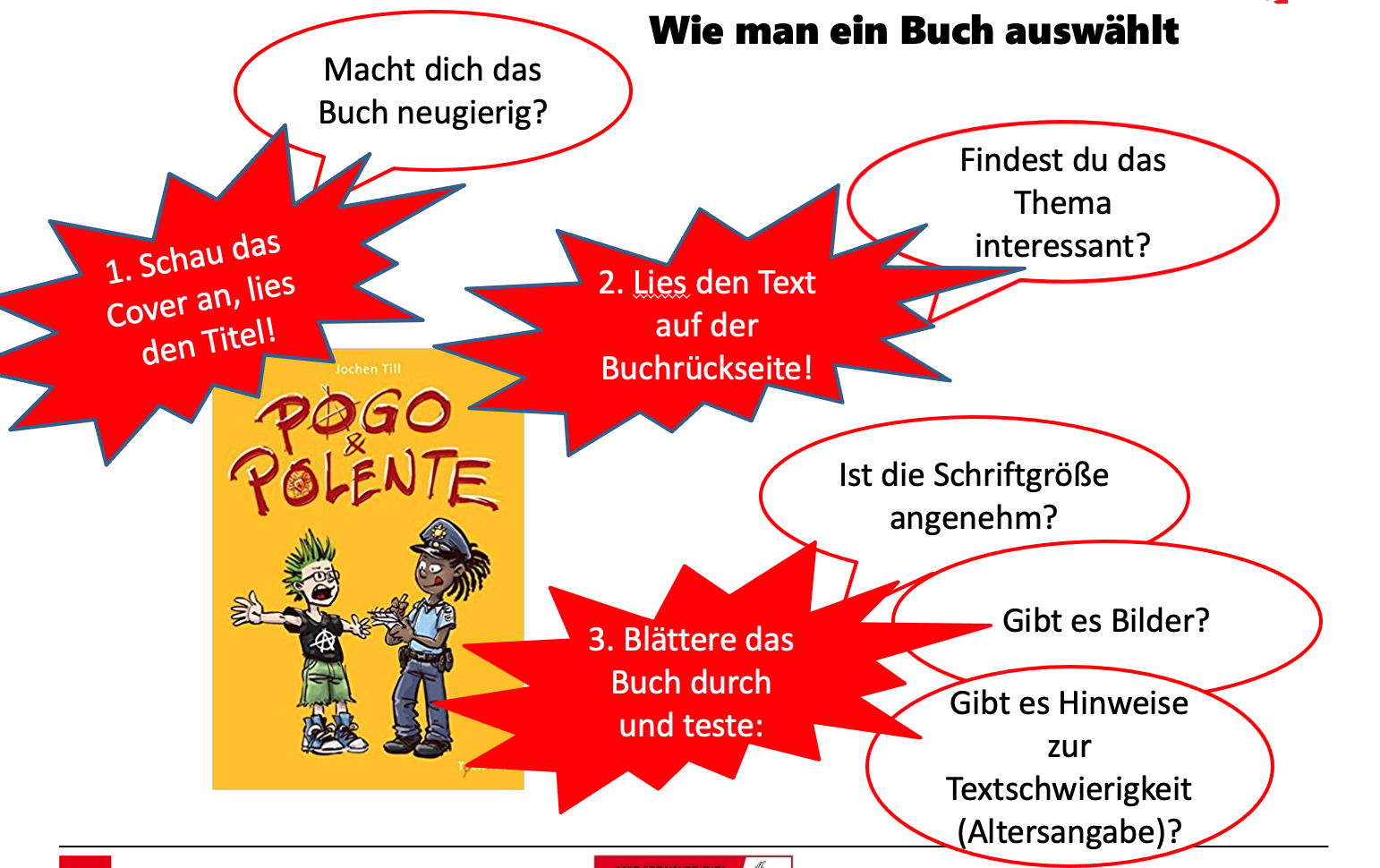 Textschwierigkeit einschätzen
Beispiel: Frankfurter Lesekisten-Tabelle mit drei Schwierigkeitsniveaus für Bücherkisten
Vollständige Tabelle: Rieckmann 2015, S. 109 f.
Lesbarkeit: Typographie und Buchgestaltung
Typographie beeinflusst die Lesbarkeit: 
 Schriftart, Schriftgröße
 Zwischenräume zwischen den Zeichen
 Zeilenlänge, Zeilenabstand, Block- oder Flattersatz
 Material: Farbe, Papier usw.

Literaturhinweis: Antonia M. Cornelius (2017): Buchstaben im Kopf. Was Kreative über das Lesen wissen sollten, um Leselust zu gestalten. Mainz: Hermann Schmidt Verlag.
Buchvorstellungen: Anschlusskommunikation unterstützen (soziale Ebene des Lesens fördern)
Fazit: Handlungsfelder der Lehrkräfte zur Förderung eigenständigen Lesens
Lesemotivation / Leseengagement ermitteln und fördern
Text-Leser-Passung herstellen:
Buchauswahlstrategien vermitteln
bei der Buchauswahl beraten
Aktuelle Kinder- u. Jugendliteratur kennen
Leseinteressen der SuS kennen
Anschlusskommunikation über Lektüre initiieren
Individuelle Leseberatung durchführen
Lesevorbild sein!
Arbeitsauftrag: Think – Pair – Share
Think: Bitte füllen Sie die Checkliste zur Leseförderung an Ihrer Schule (AB10) zunächst allein aus (10 Min.).
 Pair: Tauschen Sie sich darüber dann mit Ihrem Partner / Ihrer Partnerin aus (15 Min.). 
 Share: Anschließend bringen Sie Ihre Ergebnisse in der Gesamtgruppe ein (15 Min.).